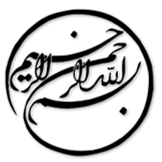 نقش آگاهی از امنیت اطلاعات کارمندان در تمایل به مقاومت در برابر مهندسی اجتماعی
دانشجو:
استاد:
سال تحصیلی
نام درس
فصل اول
چکیده
مهندسی اجتماعی نوعی حمله است که در تلاش برای دستکاری کارکنان برای افشای اطلاعات محرمانه و یا انجام اقداماتی است که امنیت سازمان‌ها را تهدید می‌کند. هدف این مقاله مطالعه هر دو عامل فردی و سازمانی است که بر آگاهی امنیت اطلاعات کارکنان تاثیر می‌گذارند و اینکه چگونه این امر منجر به تمایل به مقاومت در برابر حملات مهندسی اجتماعی می‌شود. مدل تحقیق پیشنهادی با استفاده از داده‌های نظرسنجی از ۱۳۶ کارمند تایید شده‌است. نتایج تجربی نشان می‌دهد که رهبری و تمایل به رفتار پرخطر بر آگاهی از امنیت اطلاعات کارکنان تاثیر می‌گذارد.  آگاهی از امنیت اطلاعات به عنوان یک عامل مرکزی برای امنیت اطلاعات تایید شد که به موجب آن ارتقا آگاهی از امنیت اطلاعات به عنوان یک جنبه مهم برای حفاظت از یک شرکت در برابر حملات بالقوه نشان داده می‌شود. تاثیر آگاهی از امنیت اطلاعات بر نگرش، کنترل رفتار درک شده و هنجار ذهنی در زمینه تاثیر غیر مستقیم بر نیت مقاومت در برابر مهندسی اجتماعی، بر اهمیت این عامل تاکید می‌کند.  
 
کلمات کلیدی: مهندسی اجتماعی؛ نظریه رفتار برنامه‌ریزی شده ؛ امنیت اطلاعات؛ آگاهی از امنیت اطلاعات
1/28
فصل اول
چکیده، مقدمه و فرضیات
1
1. مقدمه 
اهمیت رو به رشد اطلاعات دیجیتال نه تنها فرصت‌ها بلکه خطرات امنیتی را نیز ارائه می‌دهد. گسترش پلت فرم‌های شبکه‌های اجتماعی، مهاجمان را قادر می‌سازد تا اطلاعات شخصی کارمندان را از طریق رد پای آنلاین خود جمع‌آوری کنند. سپس اطلاعات به‌دست‌آمده به این شیوه می‌تواند برای تسهیل حملات به یک سازمان مورد استفاده قرار گیرد [‏۱]‏. همانطور که انسان‌ها تصمیم‌گیری می‌کنند و مسئولیت را بر عهده می‌گیرند، عامل انسانی سهم مهمی در جنبه امنیت اطلاعات دارد [۲]‏. حتی قوی‌ترین اقدامات حفاظتی فنی در صورتی بی‌فایده هستند که یک مهاجم بتواند با موفقیت بر کارکنان تاثیر بگذارد [‏۳]‏. مهندسی اجتماعی شکلی از حمله است که در آن افراد به عمد برای افشای اطلاعات محرمانه یا انجام اقدامات مورد نظر مهاجم که امنیت فرد یا شرکت را تهدید می‌کند، دستکاری می‌شوند [۴]‏. حملات مهندسی اجتماعی شامل جنبه‌های فیزیکی، اجتماعی و فنی است که در مراحل مختلف یک حمله مورد استفاده قرار می‌گیرند. حتی اگر چنین حمله‌ای در ابتدا ناموفق باشد، هر گونه بینش در مورد فرایندهای فردی و امنیت سازمانی می‌تواند برای حملات آینده مورد استفاده قرار گیرد. این پدیده برداشت نامیده می‌شود [‏۵]‏.
2/28
فصل اول
چکیده، مقدمه و فرضیات
1
مهندسان اجتماعی از تکنیک‌هایی مانند سرقت آنلاین (هدف دار)  ‏[۶ - ۸]‏،  بهانه جویی  [‏۶، ۹]‏، جستجو در زباله ها  [۷]‏، بالای سر کسی ایستادن   (نگاه کردن پسورد از روی دست اشخاص هنگام تایپ کردن) [‏۷، ۹]‏، مهندسی معکوس (‏اجتماعی)‏ [۶، ۷]‏،  گودال آب   [۷]‏، طعمه کردن  [۷]‏، یا جعل هویت کارکنان [۶، ۹]‏ برای دستیابی به داده‌های شخصی یا سیستم‌های ایمن استفاده می‌کنند. کارمندان با کمبود دانش در مورد چنین خطرات امنیتی از جمله بزرگ‌ترین خطرات در شرکت هستند [‏۱۰]‏. برای اطمینان از امنیت اطلاعات، اقداماتی برای ارتقا آگاهی از امنیت اطلاعات کارکنان ضروری است [۳، ۱۱، ۱۳]‏.  
بنابراین هدف این مقاله شناسایی عوامل فردی و سازمانی موثر بر آگاهی از امنیت اطلاعات و بررسی تاثیر آگاهی از امنیت اطلاعات بر نیت مقاومت در برابر حملات مهندسی اجتماعی است. بخش ۲ به طور خلاصه کارهای مرتبط را بررسی می‌کند و فرضیاتی را برای این زمینه پیشنهاد می‌دهد، که منجر به مدل تحقیق می‌شود. بخش ۳ رویکرد و نتایج بررسی کمی و ارزیابی مدل تحقیق را ارائه می‌دهد. نتایج این بررسی در بخش ۴ مورد بحث قرار گرفته و بخش ۵ نکات نتیجه‌گیری را ارائه می‌دهد.
3/28
فصل اول
چکیده، مقدمه و فرضیات
1